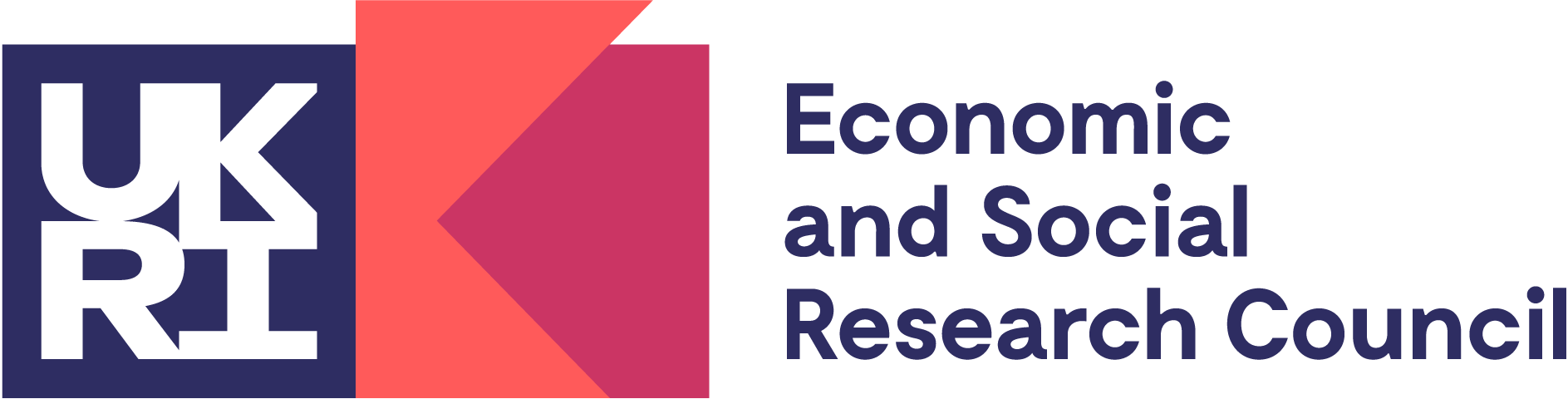 Covid-19 and Probation’s Health-Related Practice: Initial Findings
Dr Coral Sirdifield, University of Lincoln
Dr Helen Nichols, University of Lincoln 
Philip, Gareth, Nadia, Jahmaine (Revolving Doors Agency)
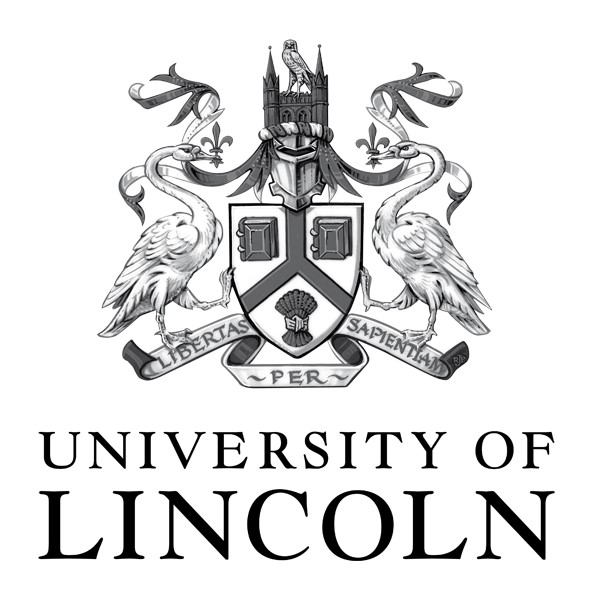 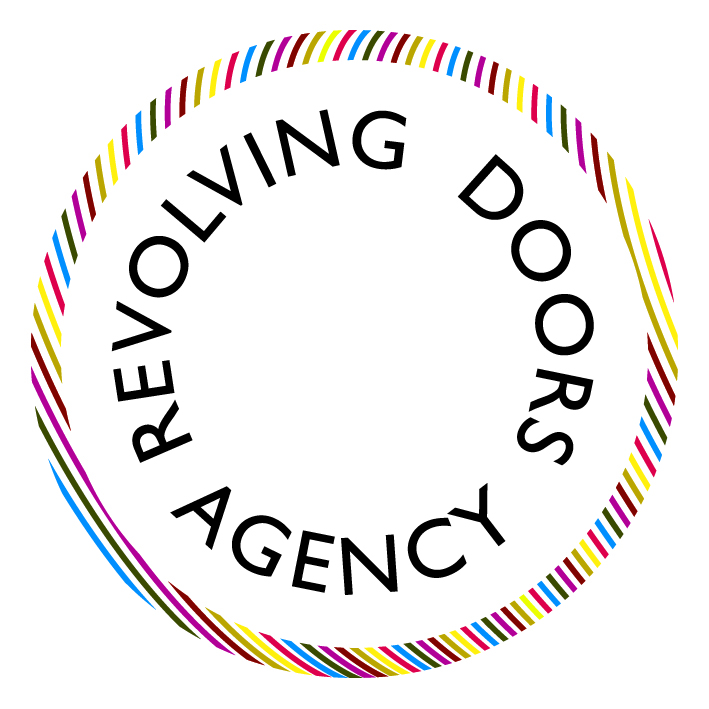 This research is funded by the Economic & Social Research Council (ESRC), as part of UK Research & Innovation’s rapid response to Covid-19
[Speaker Notes: Coral]
The impact of the words we use
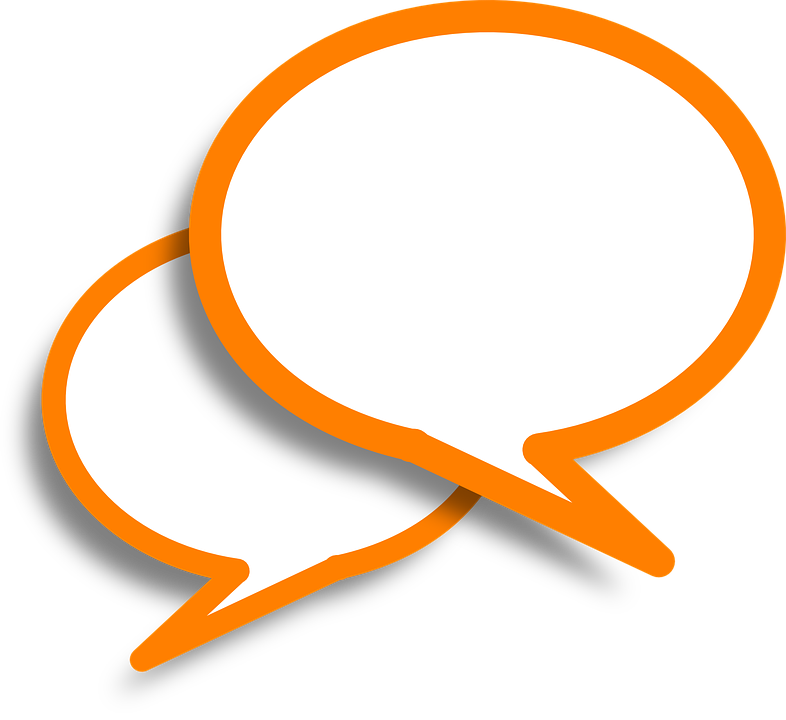 Please see the accompanying Microsoft Word document containing a statement on this
[Speaker Notes: Jahmaine]
Introduction & Project Aims
[Speaker Notes: Coral]
Data Collection and Analysis
[Speaker Notes: Coral]
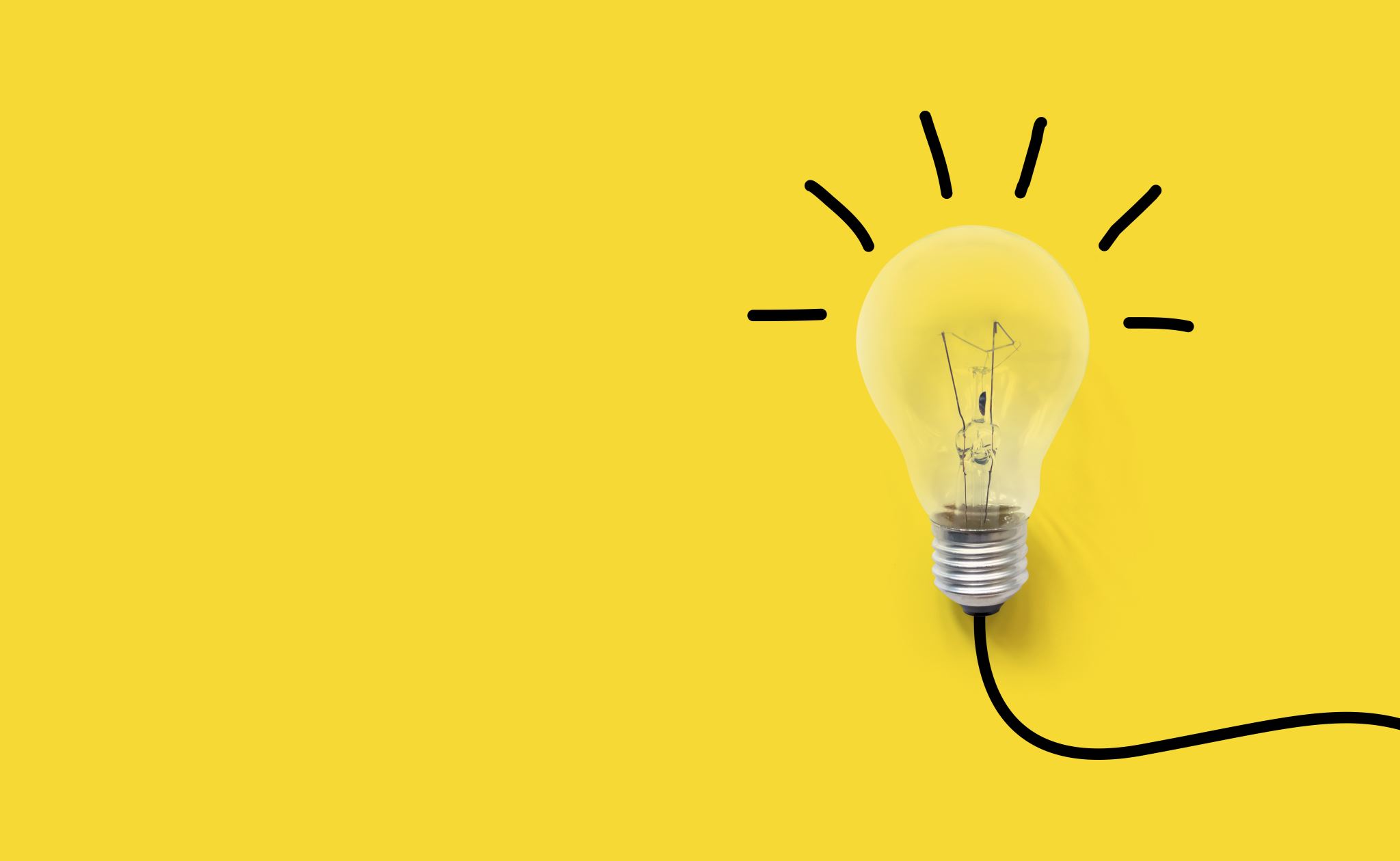 Aims of this presentation
To share findings (themes) from our initial analysis of the survey data and get your feedback on:

The accuracy of our interpretation of the data/need to refine the model

Where additional detail should be sought through follow up calls with survey participants

The feasibility of our recommendations
[Speaker Notes: Coral]
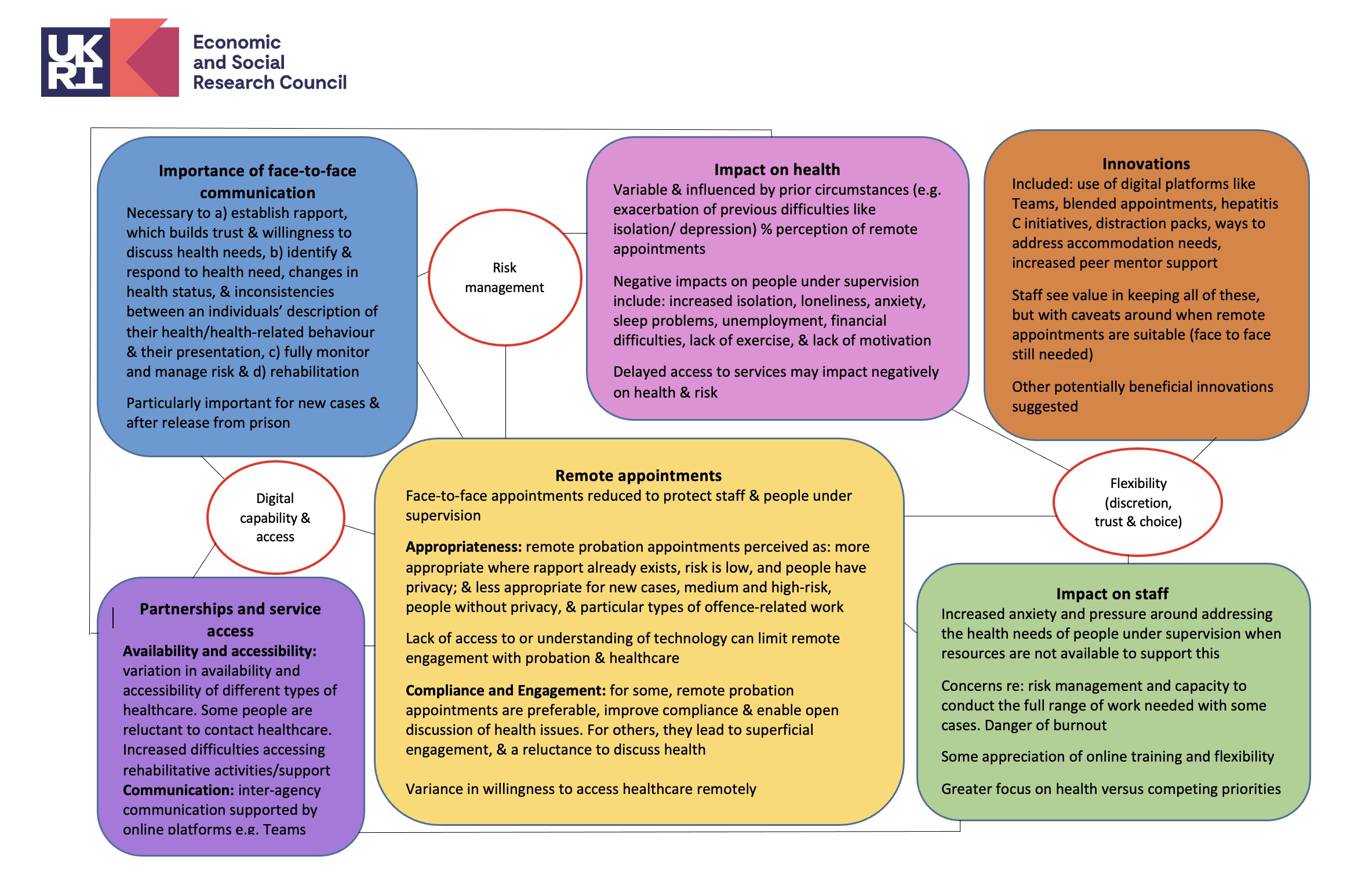 [Speaker Notes: Coral]
Necessary to establish rapport, which in turn builds trust and willingness to discuss health needs - especially important for new cases
Also key in rehabilitation – face-to-face interaction and group work are critical to many rehabilitative interventions. Quality may be compromised without this

Enables staff to: 
Identify and respond to health need and/or changes in health status
Identify inconsistencies between how an individual talks about their health or health-related behaviour, and visual cues that suggest a deterioration in health or that risk is increasing
Support rehabilitation
Fully monitor and manage risk in relation to health-related behaviour (e.g. substance misuse, mental health)
Importance of face-to-face communication
[Speaker Notes: Philip]
“For those getting a sentence during the last 11 months or those who have been released from prison, it has been more difficult for them to build a positive relationship with their OM. In supervision, trying to talk about thoughts and feelings or do work with people is more difficult when you cannot see their body language or facial expressions, which can be telling a different story to what their words are telling us”
“A lack of face to face contact not only restricts what it is possible to observe in terms of health-related challenges but also our ability to interact in person about these challenges and come up with solutions/plans”
“The reduction in face to face visits has meant it is more difficult to see changes in presentation which might alert me to heath concerns”
[Speaker Notes: Nadia]
It was necessary to reduce face to face appointments to keep staff and people under supervision safe

Appropriateness

Remote access is perceived to be: 
More appropriate where rapport has already been established, risk is low, and people have privacy
Less appropriate for new cases, medium and high-risk, people without privacy, and particular types of offence-related work (e.g. domestic violence)

Engagement with probation and healthcare can be limited by a lack of:
Access to technology (ownership/license conditions) 
Understanding of technology
Remote appointments
[Speaker Notes: Helen]
“Remote contact with service users has had an impact in the nature of the intervention being delivered. For some service users who are in abusive relationships, it has not been appropriate to deliver healthy relationship work remotely for example. In addition, with the Mental Health Treatment requirement, some female service users have not felt comfortable discussing their mental health whilst at home around family members for example”
“For some the use of technology is alien to them and they would prefer speaking to someone in person”
[Speaker Notes: Gareth]
Remote appointments

Are preferable for some
Improve some people's compliance and honest engagement with probation – supports rehabilitation and ability to provide more tailored support
Enable open discussion of health issues for some, and disable discussion of health issues for others
May lead to superficial engagement with probation
May mean that some are reluctant to access health services
Compliance and Engagement
[Speaker Notes: Philip]
“For some service users virtual meetings have been easier for them, in particular if their mobility is affected or if they live some distance from town/offices etc.  Some service users feel more comfortable having discussions with professionals whilst sitting in their own familiar surroundings rather than in a sterile office environment”
“Compliance has improved in relation to attending appointments remotely rather than the offender having to travel to attend a face to face appointment”
“Some feel that when appointments are not face to face, they are less serious, more relaxed. This can be both positive and negative – can bring less true engagement, can bring more openness and willingness to share”
“One of my cases is not going to the doctors as he knows they are strained and that things may be delayed due to the pandemic. Another one of my cases has increased anxiety during the pandemic and is reluctant to call the doctors”
[Speaker Notes: Jahmaine]
Availability and Accessibility

Some services unaffected
Delays and difficulties accessing mental health services, substance misuse services, social care assessments, and GPs
Unable to offer health support from partner agencies in probation offices
Negative impact on CSTRs – availability and efficacy
Some reports of service access remaining good
Improved access to some services e.g. accommodation and prescriptions
Partnerships and Service Access
[Speaker Notes: Philip]
“There has been little change.  If I have contact with healthcare agencies, this has usually been via telephone and email and this has not altered”
“I have had difficulty in getting hold of some GPs over the phone and have had service users tell me that they are having trouble obtaining GP appointments”

“Interventions provided by partners have generally suffered due to the pandemic. Assessments, by social care for instance, are generally done remotely”
“I often deal with housing issues and the pandemic has meant that local councils are housing more service users in emergency accommodation meaning that more people are being supported into temporary accommodation than I have seen before”
[Speaker Notes: Nadia]
“UPW has dramatically scaled down what is available, RAR activities are often hard to complete remotely and programmes often have long waits due to them having to be conducted on a one to one basis currently”
Community Sentence Treatment Requirements

Drug and alcohol testing and unpaid work placements unavailable – negative impact on quality of and ability to complete Community Sentence Treatment Requirements


Communication

Inter-agency communication has been challenging, with people needing to adapt and not always having access to or understanding of technology
Use of online platforms such as Teams is something that staff would like to continue
“Working with partnership agencies in my experience has in fact improved. Teams meetings has meant it is easier to get people round a table and resolve issues sooner. I find this new way of working works better than previously”
“Communication between agencies has generally been good but the work done with service users has suffered”
[Speaker Notes: Philip]
Digital Capability and Access
Many of the themes are underpinned by ideas around digital capability and access:

Technology has facilitated inter-agency communication throughout the pandemic, and saved on travel time for staff. However, not all agencies have access to the same platforms, and staff have had to adapt to this way of working

Technology has enabled staff to access training online

Staff perceive the response to remote appointments as mixed – they work well in some circumstances, but are less effective in others. This is influenced by several factors, including digital capability:
Some people under supervision engage well via the phone or video calls
For others, lack of phone credit, and/or lack of access to or understanding of technology (including prevention due to license conditions) has formed a barrier to accessing support via probation and health agencies
[Speaker Notes: Coral]
The response to the pandemic is perceived to have had a number of negative impacts on the health and welfare of people under supervision including increased isolation, loneliness, anxiety, sleep problems, loss of employment, financial difficulties, lack of exercise, and lack of motivation 

Delays in access to services can have a negative impact on health and rehabilitation due to limited options, increase risk, and can lead to people engaging in behaviour that is harmful to their health

The full extent of the health impact is not yet known

Remote appointments with probation and healthcare may benefit mental health in some cases, and negatively affect it in others

Staff report a wide range of social groups as being the most impacted by the pandemic, and the extent of the impact is influenced by individuals’ circumstances prior to the pandemic
Impact on Health
[Speaker Notes: Philip]
“Some service users have reported feeling ‘left’ at the first lockdown where all services stopped and some only had telephone / doorstep contact from probation as a ‘constant’…Others have felt better connected as they prefer the remote/virtual appointments now offered by areas such as GP where previously it needed to be face to face . I don’t think we have yet seen the emotional impact of the pandemic especially to those individuals currently in prison and who have been locked up for 23 hours a day – limited education/work/social time. Mental health concerns will rocket in time I believe”
“There are cases where they have struggled, however it is worth noting that they may have struggled regardless of the pandemic since their situation were not typically caused by the pandemic”
[Speaker Notes: Jahmaine]
Concerns around risk management underpin many of the themes:

Staff feel that face to face appointments are essential to be able to fully assess and manage risk

Remote appointments are perceived as more appropriate for those that are low risk and with whom rapport has already been established

Risk of engaging in behaviour that is harmful to self or others may increase when resources are not available to support health
Risk Management
[Speaker Notes: Helen]
Negative impact on some staff/at some times in terms of health and work:

Staff feel pressure and anxiety around trying to meet health needs of people under supervision when there are staff shortages and the usual resources are not available to support this
Staff report increased workloads, and that they are working longer hours in an attempt to still deliver the same standard of service and support those that are perceived as having no other sources of support
Concern from senior staff around burnout risk
Staff have concerns around contracting covid and pressures around home working, and competing demands e.g. family responsibilities

Appreciation for online training and flexibility provided by remote working in some circumstances

Concerns around risk management and capacity to undertake full range of work with people under supervision
Impact on Staff
[Speaker Notes: Philip + say next slide is examples of this theme]
“There is also a sense of helplessness amongst probation staff as the resources usually available to deal with health issues are severely hampered by covid restrictions and often the probation officer managing the case is the only professional having any sort of meaningful contact with the service user.  This can cause the probation officer to feel overwhelmed and anxious that they are not able to get the right sort of resource for that person.
“It felt that Probation staff had to continue to work with people without the usual wrap around services”
[Speaker Notes: N/A]
Staff are keen to keep many of the innovations that have happened during the pandemic

The ability to work from home and to communicate with people under supervision and healthcare partners via online meetings, and access training online has been appreciated by many. However, people also miss, and emphasise the need for face-to-face contact

Remote appointments should continue in some circumstances as they can be beneficial for staff and those under supervision, but only where they are felt to be appropriate – face to face contact is still important in many circumstances
Flexibility, Discretion, Trust and Choice
[Speaker Notes: Helen]
“Remote attendance at (some) meetings is probably the biggest positive to have come out of the pandemic and something I think we will still see going forward”
“We’ve been able to be more flexible in approach to supervision and tailor this more to the service users needs – when there has been more emphasis on professional judgement, rather than blanket rules based on risk levels”
“I have enjoyed working from home on a more frequent basis. I believe my productivity has increased as there are fewer distractions than being in the office”
[Speaker Notes: Gareth]
Changes to practice that staff reported have included:
Use of digital platforms like Teams for day to day work, inter-agency meetings and online training
Using a mix of telephone, video, doorstep, and face-to face appointments
Greater focus on health in probation practice in some cases
Hepatitis C initiatives
Distraction packs
Improved ability to address accommodation needs
Increased peer mentor support
Staff suggest other innovations that could be beneficial
Innovations
[Speaker Notes: Coral]
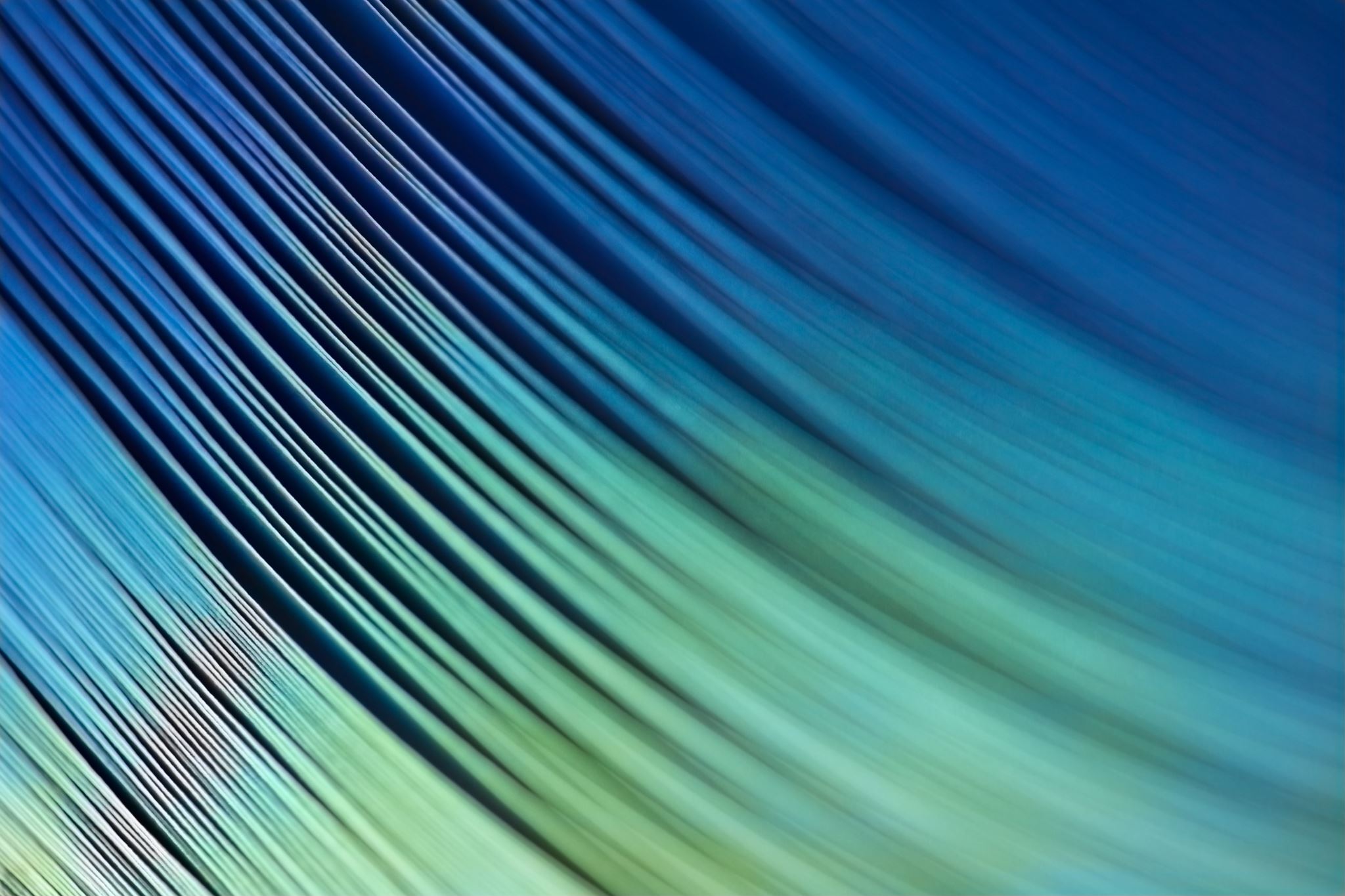 Recommendations
[Speaker Notes: Coral]
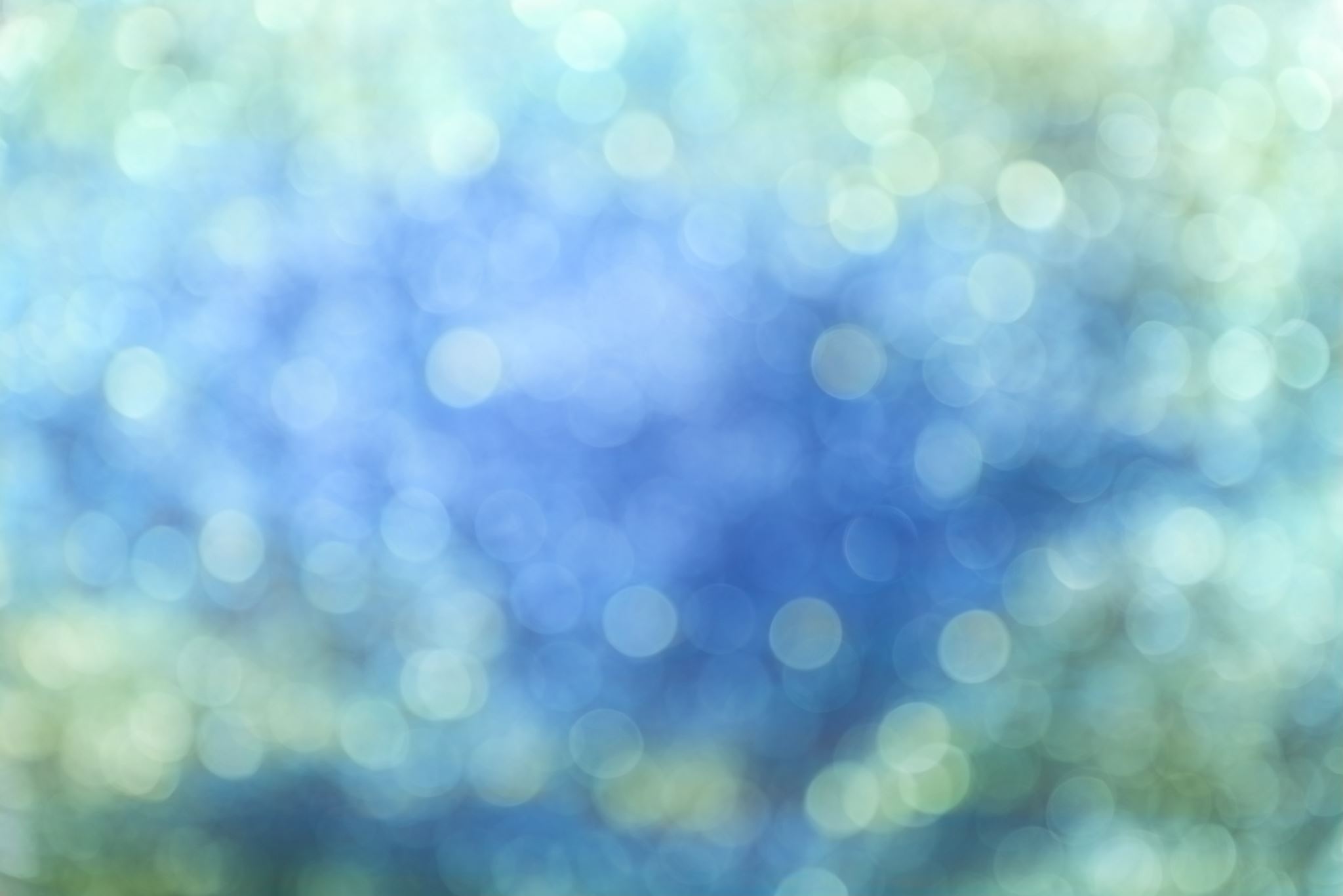 Further Research
[Speaker Notes: Coral]
Discussion
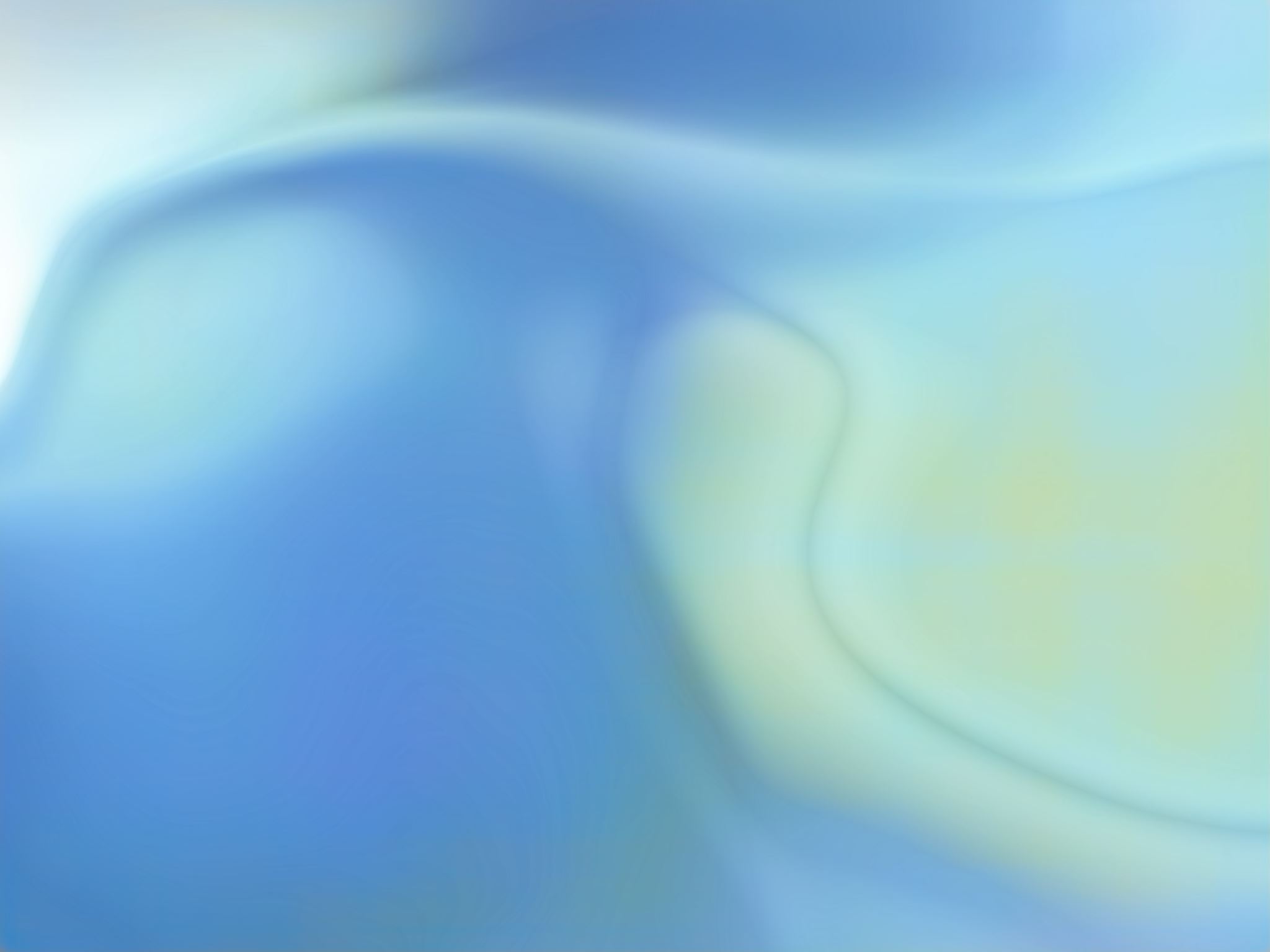 [Speaker Notes: Coral]